Обзор причин несчастных случаев, происшедших в 2022 в организациях промышленности. Выявленные нарушения.
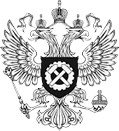 начальник отдела надзора и контроля по охране труда в организациях промышленности и энергетики Государственной инспекции труда в Новосибирской области
Загузина 
Светлана 
Владимировна
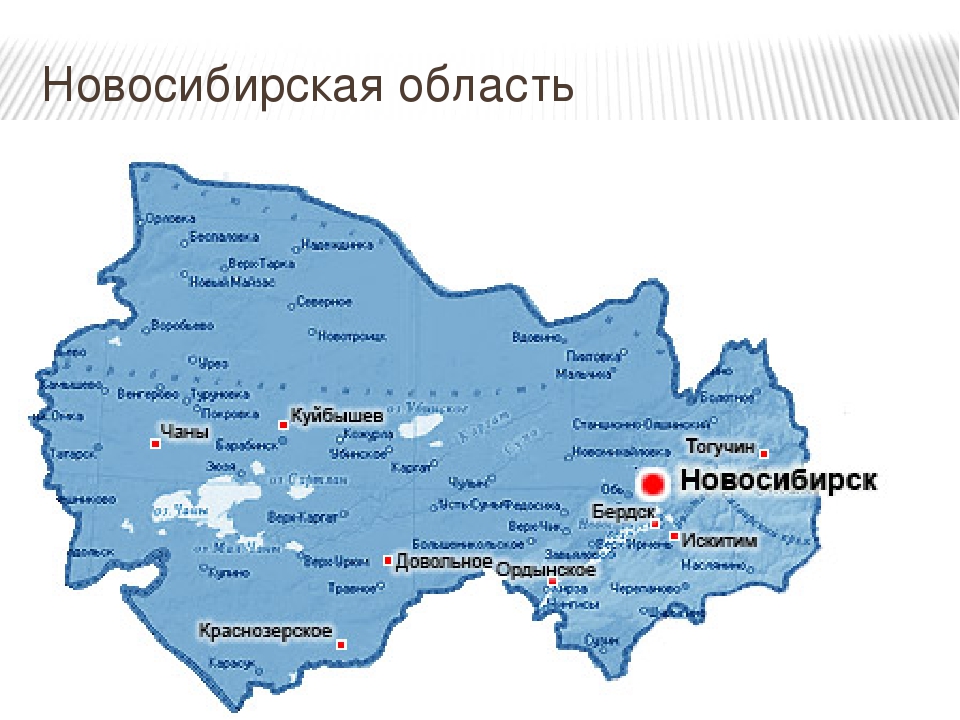 132 расследования несчастных случаев, из них в организациях промышленности 20 несчастных случаев, связанных с производством
Травматизм в Новосибирской области в промышленности 2022
Виды несчастных случаев на производстве в организациях промышленности в 2022
падение при разности уровней высот;
воздействие движущихся, разлетающихся, вращающихся предметов и деталей;
падение на ровной поверхности одного уровня;
соприкосновение с горячими и раскаленными частями оборудования, предметами или материалами включая воздействия пара или горячей воды.
Нарушение правил по охране труда
Правила по охране труда при работе на высоте, утвержденные Приказом Министерства труда и социальной защиты РФ от 16 ноября 2020 г. № 782н
Правила по охране труда при работе с инструментом и приспособлениями, утвержденные Приказом Министерства труда и социальной защиты РФ от 27 ноября 2020 г. № 835н.
Правила по охране труда при погрузочно-разгрузочных работах и размещении грузов, утвержденные Приказом Министерства труда и социальной защиты РФ от 28 октября 2020 №753н
Правила по охране труда на автомобильном транспорте, утвержденные Приказом Министерства труда и социальной защиты РФ от 09 декабря 2020 №871н
Основные причины производственного травматизма в промышленности в 2022
Организационного характера (неудовлетворительная организация производства работ, нарушение технологического процесса (12 случаев))
Субъективные (нарушение работником дисциплины труда (8 случаев))
Мероприятия по профилактике травматизма
-Программа нулевого травматизма
-Программа безопасного труда
-Положение о системе управления охраной труда
-Оценка профессиональных рисков на рабочих местах
Спасибо за внимание!